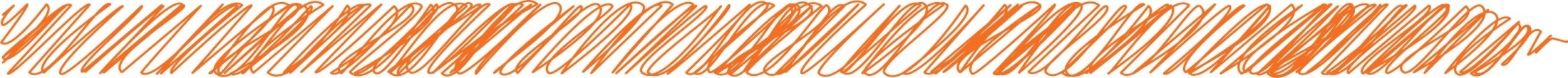 Making a Meeting Move              ~Keys to a good Meeting
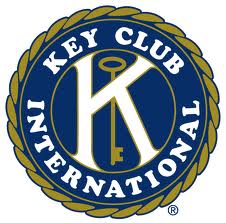 Presented by 
 ------------------
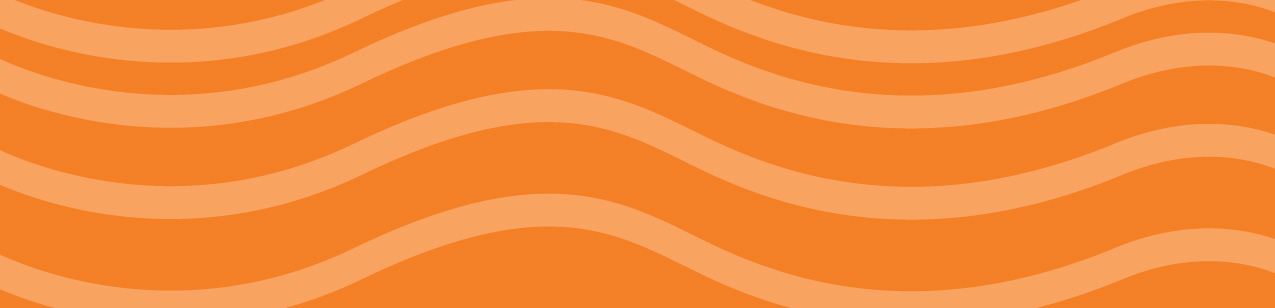 Prepping for a Meeting
Planning:
The beginning and end of the meeting should be exciting and upbeat

Make sure visuals or presentations are ready 

Make the meeting room inviting for others
[Speaker Notes: Arrange the topics so that the beginning and the end of the meeting are exciting and upbeat - Start and end big, because that is what sticks

Finish off the meeting with good news
Ex. Maybe your club has received a thank you card or email from an organization that you want to read

Prepare beforehand
Make sure visuals or presentations are ready (Power Points, agendas, ect.) 
Prepare how long each topic will have 

How to make the meeting room appear inviting! 
The Social “Mixer”
Open door 
Play music
Icebreaker
Food and drinks]
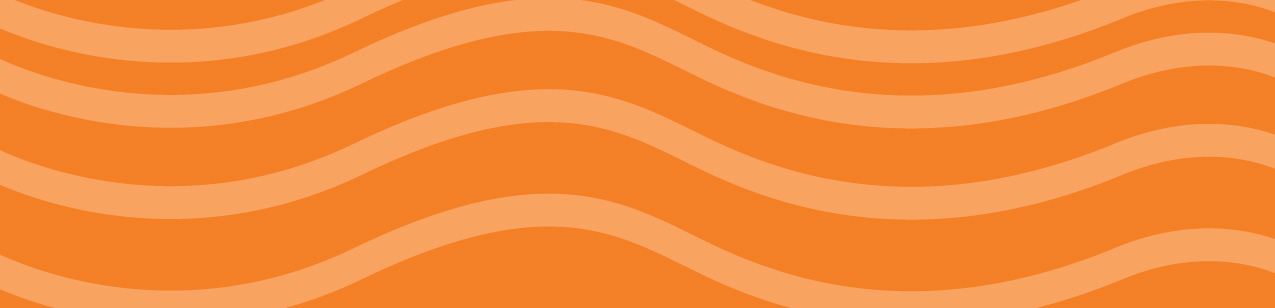 Starting The Meeting
Opening Meeting Procedure:

Read the Key Club pledge
Ring the Key Club bell
[Speaker Notes: The more organized the meeting the more efficient and professional it seems to all members
Organization and efficiency will help keep members involved

Make sure the Secretary takes attendance at the beginning of the meeting.]
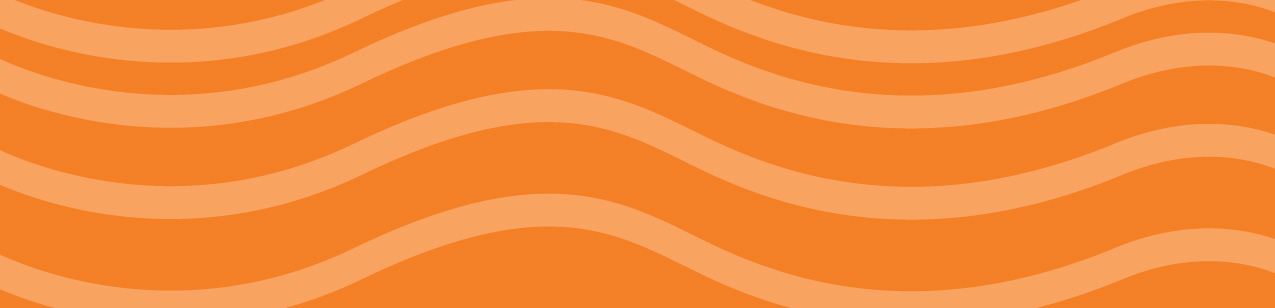 Officer Involvement
All club officers should be involved in meetings 

President – leads meetings
V.P. - Committee Reports
Secretary – roll call
Treasurer – bookkeeping report
[Speaker Notes: All club officers should be involved in meetings 

Guest Speakers- introduced at the start of meetings

President – leads meetings

V.P. - Committee Reports

Secretary – roll call

Treasurer – bookkeeping report


Try to have a time set for all officers so that they can report on their duties]
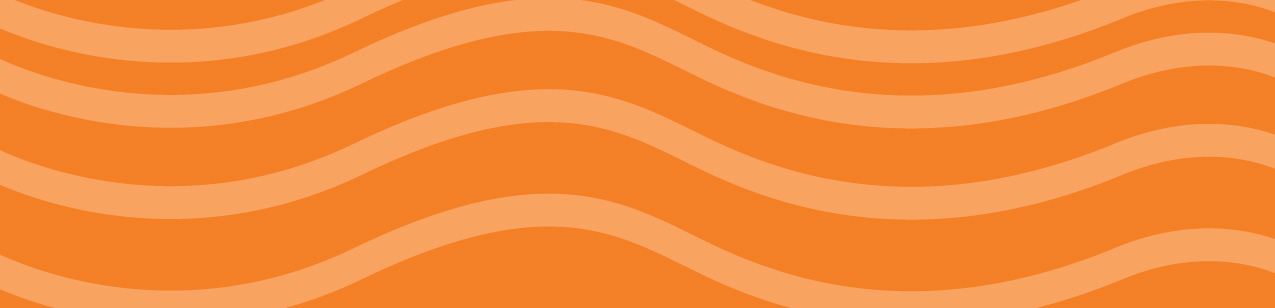 Member Involvement
Participation:
Officers may lead meetings, but that doesn't mean the members of your club are just an audience
Encourage:
Members to present
Suggestions
Advertise initiatives taken by club members
[Speaker Notes: Involve the members in the meeting, they will be more interested and will pay more attention
Always ask for suggestions and have open ended questions]
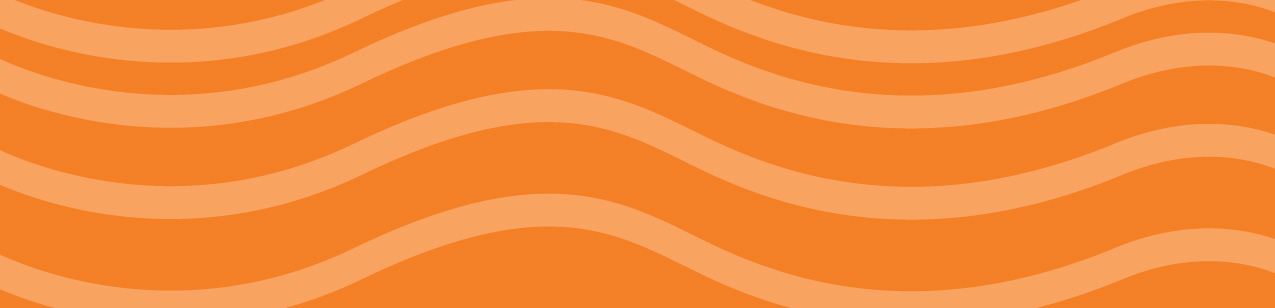 The Meeting
Devote Time in Meetings For:

Dates and future events
Division/State wide events: KCKC, SZR, DCON and Kiwanis events
Goals/Deadlines
[Speaker Notes: Emphasis the dates/times/locations of future events
future events: 
Upcoming service projects


Have these dates on your agenda as well
Always encourage members to attend division and district events- they will better understand what Key Club is]
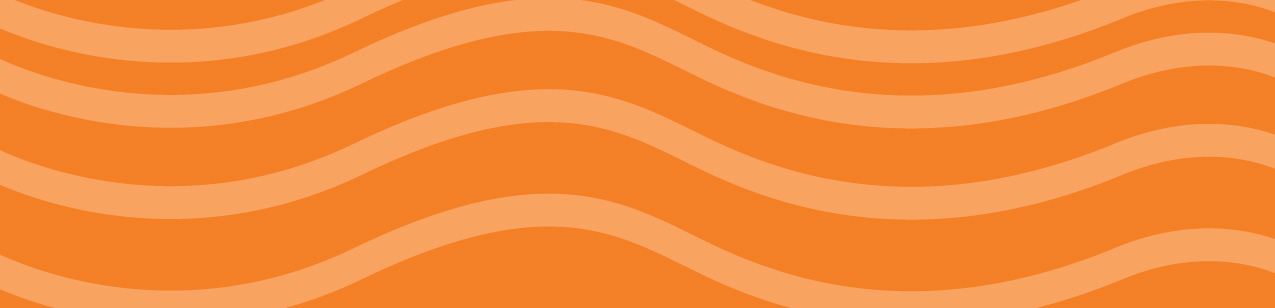 Feeling Bored?
Teenagers have a short attention span

Add humor, group activities, and other diverting moments
[Speaker Notes: Add icebreakers and entertaining moments to spice meetings up
Meetings should not be reading off of an entire agenda
Put something in the middle of the meeting so that the members can become more interested when their attention span is decreasing
The goal of meeting isn’t to entertain, but adding humor, group activities, and other diverting moments will make the meetings more interesting for your members]
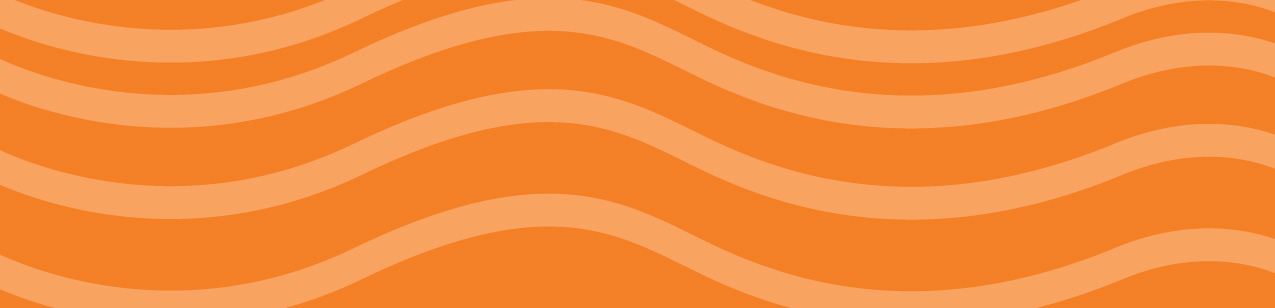 During the Meeting
Make sure that every meeting always has new service projects

Share member achievements to the club or by give out recognitions and awards
[Speaker Notes: Students join Key Club for volunteering opportunities- make sure that every meeting always has new service projects

Reward the hard work of members by sharing their achievements to the club or by giving out recognitions and awards]
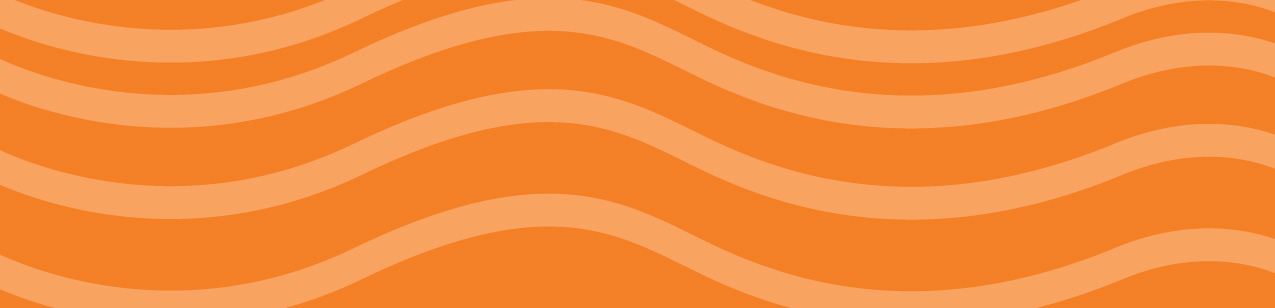 Tips for Ending Meetings
Make sure everyone present knows the date and time of the next meeting

Ring the closing bell and adjourn the meeting
[Speaker Notes: Reiterate any important points made during the meeting
Always inform members of date and location of next meeting before meeting ends]
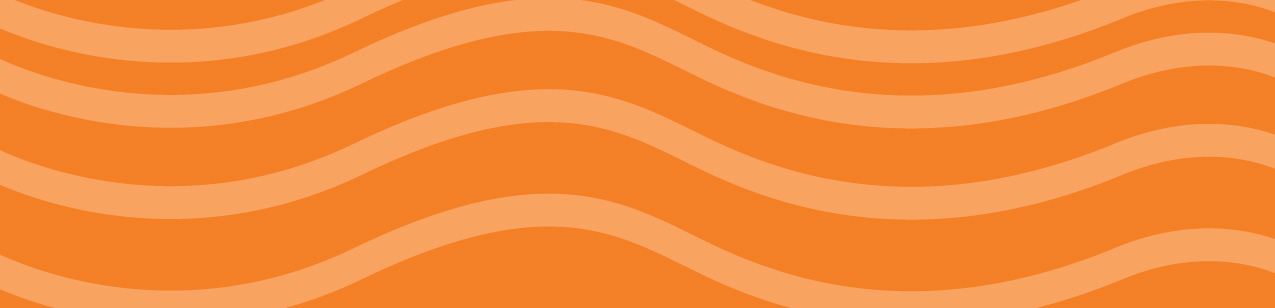 Other Ideas for Meetings
New Members Party 
Purely social meetings
Team-sport events
Off-campus 
Having meetings with a service project
Joint Key Club – Kiwanis meetings
[Speaker Notes: Do something that will make your members glad they joined Key Club!

-New Members Party 
Purely social meetings
Bring-a-friend 
Team-sport events
Off-campus 
Having meetings with a service project
Joint Key Club – Kiwanis meetings


Tips for service project Ideas: 
PB&J drive/assembly
Goodie Bag assembly
Bracelet Making
Card Making
Sort donated items from collection drive
Beautification
 
*** Always remember the definition of a service hour.***

Benefits: Kiwanis relations, socialize!
- How do YOU make meetings fun? Discussion]
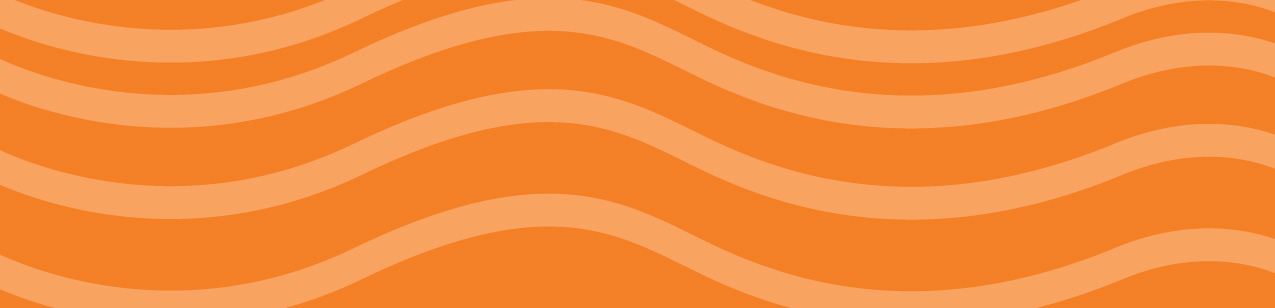 Share Your Story
Tell us about your experience!

What has made your club meetings successful?
[Speaker Notes: Presenter should make connections from the power point with the individuals who share stories.]